Respiratory Tract Infections(RTI’s)
Cassifications:
Upper respiratory tract infections(URTI’s). عاده  بسبب الفيروسات والتي لا يستخدم ضدها مضاد حيوي
Lower respiratory tract infections(LRTI’s).
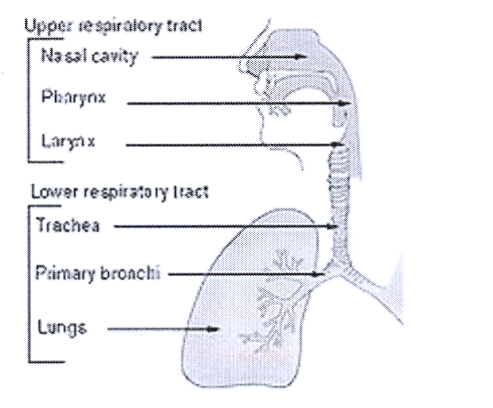 Upper respiratory tract infections include:  غالبا بسبب الفيروسات  والفيروسات لا يستخدم لها مضاد حيوي
الامراض التي تصيب الجهاز التنفسي العلوي :  
Rhinitis – inflammation of the nasal cavity. 
Sinus infection – inflammation of the sinuses located around the nose. 
Pharyngitis - Inflammation of the pharynx, uvula and tonsils
Laryngitis – Inflammation of the larynx
Laryngotracheitis- Inflammation of the larynx and trachea.
Tracheitis – Inflammation of the trachea.
Otitis- inflammation of middle ear.
Lower respiratory tract infections include: اخطر من السابق ومن امراضه :
Bronchitis انواعها
      1-Acute
      2- Chronic- تتحول الى>>acute exacerbation of c.bronchitis
Pneumonia انواعها::
       Community-acquired
       Hospital- acquired
** LRTI’s are more costly to treat and generally more serious than URTI’s.
Causes of upper & lower respiratory tract infections
Viruses: should not be treated with antibiotics.
                     (Antibiotics are not effective against viruses)
        Treatment: rest & plenty of fluids, OTC ادويه لا تحتاج وصفه طبيه cold,flu remedies & pain relievers, etc. 
 Bacteria: should be treated with antibiotics.
       The type of antibiotic to be used depends on:
                         Type of bacteria
                         Sensitivity test اختبار توضع فيه البكتيريا مع عده مضادات ويلاحظ ايها اكثر تاثيرا على البكتيريا ويستخدم للعلاج
Probable bacteria that causes upper and lower respiratory tract infectionsانظر المايكرو للتفاصيل
S. Pneumoniae               H. Influenzae
M. Cattarhalis                 S. Aureus
P. Aeruginosae               C. Diphtheria
M. Pneumonia                 L. pneumophila
C. Pneumonia 
Group A β hemolytic streptococci
Antibiotics commonly used for upper & lower respiratory tract infections
Amoxicillin/clavulanate(Augmentin)
 Ampicillin/sulbactam
Ticarcillin/clavulanate ± aminoglycoside
Cefuroxime axetil
Cefaclor
Ceftazidime ± aminoglycoside
Macrolides( Azithromycin or clarithromycin)
Ciprofloxacin
Amoxicillin/ clavulanate
Ticarcillin / clavulanate
Ampicillin/ sulbactam


PENICILLINS (Beta- lactam تسمى بذلك لان فيها بيتا لاكتام رنق كما في الرسمه الشريحه القادمه antibiotics)

Broad spectrum واسعه التاثير (gm- and gm+ bacteria)

Act by inhibition of cell wall synthesis.

Bactericidal قاتل للبكتريا.
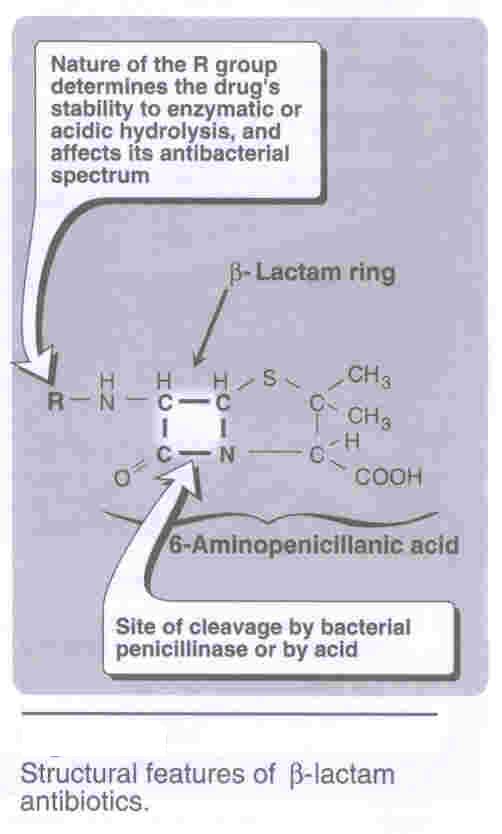 Absorption, distribution & metabolism of penicillins
Given orally or parenterally عند اعطائه عبر الحقن يجب عمل اختبار حساسيه ( مهمه )
Not metabolized in human.
Relatively lipid insoluble.
Excreted mostly unchanged غير متغير التركيب in urine.
Half-life  30-60 min ( increased in renal failure لانه يخرج من الجسم عبر الكليه).
اذا كان هناك نوع واحد من مجموعه البنسلين يحدث  فرط حساسيه للمريض فهذا يعني ان كل الانواع في المجموعه تسوي سيم سيم
Adverse effects of penicillins
1.Hypersensitivity رد حساسيه مفرطه reactions ( occur in 1-10% of pts; 
                                                            fatality occur in 0.002%)
   انواع الحساسيه اللي يسببها البنسلين( immediate اخطر نوع, accelerated & late allergic rxns)     ** Cross-reactions المربع الازرق في الشريحه القادمه هو معنى هذا المصطلح
        Urticarial rash
        Fever
        Bronchspasm
        Hypotention
        Serum sickness
        Exfoliative dermatitis
        Stevens- Johnson syndrome
        Anaphylaxis
2. Super infections اصابه بعدوى بكتيريه اخرى لان البنسلين يقضي على النورمال فلورا فتقل حصانه الجسم ضد البكتيريا
3. Diarrhea اذا كانت حاده يجب وقف الدواء
4. May cause convulsions الصرع after high doses by i.v or in                                        renal failure
المجموعه الثانيه من المضادات الحيويه
Cephalosporin يستخدم في العمليات الجراحيه 
له ثلاثه اجيال :
1st : against gram +
2nd : few amount of gram –
3rd : wider range of gram - 
Cefuroxime axetil >> 2nd 
Ceftazidime>>3rd  يستخدم للحالات الخطيره
Cefactor >> 2nd 
B-Lactam antibiotics ( similar to penicillins)
Broad spectrum واسع التاثير
Act by inhibition of bacterial cell wall synthesis.
Bactericidal
امثلته
Absorption, distribution, and metabolism of cephalosporins
Cephalosporins are given parenterally and orally.

Relatively lipid insoluble ( like penicillins )

excreted  Mostly unchanged in the urine.      

Half-life 30-90 min(increased in renal failure)
Adverse effects of cephalosporins
1. Hypersensitivity reactions مثل البنسلين اذا كان هناك حساسيه ضد واحد يكون هناك حساسيه ضد الكل - most common   
            Anaphylaxis, bronchspasm, urticaria
            Maculopapular rash- more common

2. Thrombophlebitis التهاب الوريد المسبب للتخثر ( i.v admin. )

4. Superinfections

5. Diarrhea-  تحدث بسببoral cephalosporins
AMINOGLYCOSIDES
المجموعه الثالثه
Prototype:  Streptomycin       Gentamicin

Antibacterial Spectrum
Bactericidal ( exclusive فقط و فقط for aerobic G- bacteria )

Not effective against G+ & anaerobesمهمه
AMINOGLYCOSIDES ( Cont. )
Pharmacokinetics
Polycations ( highly charged لا تمتص عبر الجهاز الهضمي  )
Poorly absorbed from GIT ( parenteral or topical )
No distribution to most cells , including CNS
Only 10 % bind of the drug bind to plasma protein
No significant metabolic breakdown
Excreted unchanged in urine ( glomerular filtration) 
Half- life 2-3 hrs
هذا النوع من المضاد هو الوحيد الذي يعمل له تحليل دم للكشف عن نسبته لان نسبه امانه ضعيفه جدا ولانه يخرج عبر الكليه ( فاذا كان هناك فشل كلوي ) تزيد نسبته بالدم مما يؤدي  لمضاعفات خطيره
AMINOGLYCOSIDES ( Cont. )
Mechanism of action
Inhibit protein synthesis ( 30 s subunit )
Bactericidal
Inhibition of cell wall synthesis increases their entrance into cells ( synergism ) eg.:
Piperacillin or ceftazidime + gentamicin against P.aeruginosae
يستخدم مع مضاد اخر قادر على تدمير الجدار الخلوي هذا سبب والسبب الاخر لمنع حدوث مقاومه ضد هذا المضاد
Adverse Effects
Ototoxicity تسمم الاذن & nephrotoxicityتسمم الكليه   
  ( directly related to serum conc. تركيز الدواء بالدم )

Special problems with AGS use:
Narrow toxic- therapeutic ratio
Monitoring of serum levels كما شرح من قبل
MACROLIDES
المجموعه الرابعه
Erythromycin    Clarithromycin    Azithromycin
Prototype:  اهم انواعه Azithromycin

Mechanism of action
Inhibit protein synthesis by binding to the 50 s subunit
Macrolides : has long half time
MACROLIDES ( cont. )
Azithromycin
Pharmacokinetics
Rapidly absorbed from GIT
Food delays absorption
Widely distributed ( extensive tissue distribution ), except CSF
Protein binding 51%
Undergo some hepatic metabolism ( inactive )
Biliary route is the major route of elimination عبر البراز 
Only 10-15% excreted unchanged in the urine
Half- life approx. 3 days
Advantage over erythromycin & clarithromycin
Once daily dosing
No inhibition of cytochrome P- 450 معنى هذه : انه لا يؤثر على عمل اي من الادويه الاخري في حال استخدمت معه
Side effects of macrolides
Nausea, vomiting, abdominal pain & diarrhea( AAC : antibiotics associated colds )
Allergic reactions- urticaria, mild skin rashes
Sore mouth تقرح الفم
FLUOROQUINOLONES
المجموعه الخامسه
Ciprofloxacin, Moxifloxacin, gatifloxacin
Prototype: Ciprofloxacin  اهم نوع وافضل دواء للاسهال

Mechanism of action
Inhibit DNA synthesis by inhibiting DNA gyrase.
هذه المجموعه ضد قرام السالبه
CIPROFLOXACIN ( CONT. )
Antibacterial spectrum
Mainly effective against G – bacteria :
Enterobacteriacae   H. influenzae     M. catarrhalis
Campylobacter        Pseudomonas   N. gonorrheae

Intracellular pathogens
M. Tuberculosis       Mycoplasma          Chlamydia
Legionella                Brucella

** Not effective against G+ and anaerobes
Ciprofloxacin ( Cont. )
Pharmacokinetics
 Well absorbed orally ( available i.v )
 Di & tri- valent cations : مواد توجد في بعض مشتقات الحليب ترتبط مع هذا الدواء وتمنع  امتصاصه  interfere with its absorption
 Concentrates in many tissues, esp. kidney, prostate, lung & bones/ joints
 Do not cross BBB 
 Excreted mainly through the kidney   
 Accumulate in renal insufficiency يتراكم بالدم عند وجود مشكله بالكليه
 Upto 20% metabolized by liver
 T ½ = 3.3 hrs
CIPROFLOXACIN ( CONT. )
Side effects

Nausea , vomiting & diarrhea
CNS effects – confusion, insomnia, headache, dizziness &anxiety.
May damage growing cartilage
Phototoxicity – avoid excessive sunlight


Contraindications
Children / adolescents (under 18), pregnancy and lactation